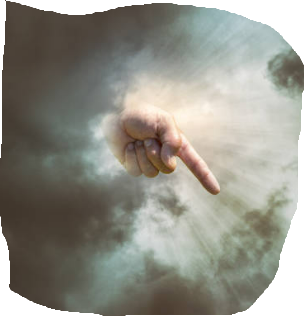 [Speaker Notes: “I am king of the world”....Means one thing. If I spread out my arms and lean forward...it means something else.
“I am your father” takes on a whole different meaning if I add a couple machanical breaths
“You're gonna need a bigger boat” Doesn't make much sense unless you put it in context
“You can't handle the truth”also in context, has a different meaning than if I were to just walk up to someone nd say that.

This section of sripture just like all of scripture, needs to be grounded in it's context.
the context of the book of Matthew and the context leading up to today's section.
These verses are NOT proverbs so context is necessary to really understand what Jesus is saying. Outside of the context, these verses can be easily mis-understood and mis-applied]
Matthew 7:21–23
“Not everyone who says to Me, ‘Lord, Lord,’ will enter the kingdom of heaven, but he who does the will of My Father who is in heaven will enter. “Many will say to Me on that day, ‘Lord, Lord, did we not prophesy in Your name, and in Your name cast out demons, and in Your name perform many miracles?’ “And then I will declare to them, ‘I never knew you; DEPART FROM ME, YOU WHO PRACTICE LAWLESSNESS.’” (NASB95)
[Speaker Notes: READ

The scariest verses in the bible? Or are there words of comfort to be found?

To understand this (and any section of scripture, like I said....always start with the context. 
Jesus is wrapping up His Sermon on the Mount with a final warning about true faith. 
Jesus predicts that false Christian prophets will be coming as wolves in sheep’s clothing (Matthew 7:15).
 They may use all the right “God talk” and even make impressive displays of power, but they will not belong to the Lord:

Spurgeon has a sermon entitled “The Disavowed”.
In his sermon he is very plain and explicit in his warning to unbelievers...that they should NOT fool themselves.
He lays it out on the backdrop of these verses and especially considering Jesus' mention of “In that Day”

In that day is the day of judgment.
It is the day the world as we know it ceases.
It is the day that all days leadingup to it are the focus of.
It is the day that sees the return of Christ and his bringing to completion and fruition the finality of His kingdom
It is ALSO the day when the dead in Christ will rise to newnes of life but the emphasis of THAT DAY in Matthew 7 is the JUDGMENT of God that falls on unbelievers as the result of their faithless lives. Their refusal to accept and bow to Jesus as their king.]
In that day
ONE of the best tests by which we may try many things is to ask, “How will they appear at the day of judgment?” Our Lord here says, “Many will say to me in that day.” He used no other word to describe that memorable period because that terse, brief expression suggests so much, — “in that day,” — that terrible day, — that last great day, — that day for which all other days were made, — that day by which all other days must be measured and judged. I pray, dear friends, that we may, each one of us, begin to set in the light of “that day” the things that we most prize. The riches upon which you have set your heart, how will their value be reckoned “in that day,” and how much of comfort will they afford you then?- C.H Spurgeon
In that day
.....But, Lord, I always sat in my seat; I was never absent from the services, I used to be there whenever the doors were opened. I was there as regularly as the minister himself.” Yes, that may all be true; yet the Lord Jesus will not know you unless your heart has truly known him. If you remain without repentance, and without faith, you may go to the house of prayer till you totter on your staff, and you may never once have been an inattentive hearer; but, unless faith comes to you by the hearing of the Word, and that faith makes you a doer of it, verily, verily, I say unto you, when the winds shall blow, and the floods shall rise, and the rain shall descend, your house shall be proved to have been founded on the sand, and shall be swept away for ever. - C.H Spurgeon
[Speaker Notes: Spurgeon then goes on to address, in his sermon, those people who are in attendance...attendance in church or any other man made tradition is NOT what Jesus kingdom is about This is a scary situation as described by Spurgeon.
READ

Paul places no less emphasis on KNOWING our standing before God
He says as much in 2 Corintians;
2 Corinthians 13:5 
Test yourselves to see if you are in the faith; examine yourselves! Or do you not recognize this about yourselves, that Jesus Christ is in you—unless indeed you fail the test?” (NASB95) 
 Paul has spent a good part of his second letter to the Corinthian church defending his ministry and the most convincing way to defend himself as God's messenger and apostle as well as convince them of the validity of his ministry and mission is how?
By what he has done-
By whom he has done it to-
By whom he has done it for-
By what he expects in return.
At the end of the letter he turns the tables a bit and challenges them.
If the proofs I have laid out still leave you unconvinced...you may want to test yourselves!
The proofs I have evidenced are the proofs GOD has given me.
If you cannot see God in them, You may not have eyes to see OR ears to hear.]
Not every one who says “Lord, Lord”
Isaiah 29:13–16
Then the Lord said, “Because this people draw near with their words And honor Me with their lip service, But they remove their hearts far from Me, And their reverence for Me consists of tradition learned by rote, Therefore behold, I will once again deal marvelously with this people, wondrously marvelous; And the wisdom of their wise men will perish, And the discernment of their discerning men will be concealed.”
[Speaker Notes: Jesus gives us two FALSE criteria that we should not guage our or anyone elses life by.
Saving faith is not accurately captured in either of these two things

The first is by what we or anyone SAY.
Just because they say; Lord' Lord does not confirm their hearts
Listen to Isaiah as this was in evidence in his lifetime, during Jesus days on earth and is just as active today.
Nothing new under the sun
READ]
Not every one who says “Lord, Lord”
Woe to those who deeply hide their plans from the LORD, And whose deeds are done in a dark place, And they say, “Who sees us?” or “Who knows us?” You turn things around! Shall the potter be considered as equal with the clay, That what is made would say to its maker, “He did not make me”; Or what is formed say to him who formed it, “He has no understanding”?” (NASB95)
[Speaker Notes: In this section of Isaiah, God is warning them of the coming discipline for the rebellious nation of Judah. 
As usual, within the promise of destruction, there is a glimpse of hope.... there will be a few, a remnant that are not utterly destroyed.
The nation will be swept away but God will keep his own.
The nation of Israel, as far as other nations were concerned, was identified as a nation belonging to God. God's children, as it were.
 But we read that the nation , as a whole, was full of unbelief.
 So God, through Isaiah confirms the deportation of Judah but introduces His servant that has come to redeem a few even out of this nation.
Those who refused to trust in God were put on notice. 
Those who just SAID that they worshiped and just SAID that they lived for God but did neither, God's longsuffering was at its end.

The REALITY of their history, regardless of what they 'said' was that they were no friends of God.
Their history from inception to this present day, by and large, reflects this nation as rebellious toward God.
They were and are  notable for their REFUSAL to allow God to reign over them.
...Wilderness- complained about water, food, lack of leadership.
...Entering the promised land- inhabitants were too big
...Taking over the promised land- disobedient in not completely routing the inhabitants
...Once they were established, they wanted to mimic the surrounding nations- king- inter marrying
...Under pressure from other nations- ran to their captors rather than run to God.

They paid lip service to him and on his demands on their lives but in truth, their relationship was nothing more than tradition and requirement.
Their lips said the right things but their hearts were 'far from me' God says and is quoted through Isaiah.
In Isaiah's days God had sworn to punish Israel for their hard selfish hearts. 

In Amos, a contemporary of Isaiah,  2:4, God declares;”For three sins of Judah I will not turn back my wrath. Because they have rejected the law of the Lord, and have not kept his decrees, because they have been led astray by false gods, the gods their ancestors followed.

 
They thought they were not being noticed by God but God declared; '...woe to them who deeply 'hide' their plans from God.
They (and we) are just pots...vessels for God's service.
Can we ever expect to mount a sucessful revolt against our maker?
All he has to do is STOP letting us live
Stop allowing our body to create and distribute electricity neceessary to sustain our hearts, lungs and brains
STOP exerting the effort it is taking to hold our molecules together.

Israel was rebellious, stiff-necked, cold- hearted.
Even Jesus declared that their rulers had as their father, Not God but actually Satan.
They were not children of God but children of Satan making themselves out to be God-followers.
The leaders were wolves in sheeps clothing to the people.
The people were following their leaders into destruction.
Blind following blind DESPITE the words coming out of the Leaders' and false prophets mouths]
Did we not prophesy?
Did we not cast out demons and perform many miracles?
Exodus 7:10–11
So Moses and Aaron came to Pharaoh, and thus they did just as the LORD had commanded; and Aaron threw his staff down before Pharaoh and his servants, and it became a serpent. Then Pharaoh also called for the wise men and the sorcerers, and they also, the magicians of Egypt, did the same with their secret arts.” (NASB95)
[Speaker Notes: The first warning given to Jesus followers was 'don't believe everything that is said...including from your own mouth.

The second scenario Jesus warns his followers of is the desire for, execution of,  amazing powers and abilities.
Jesus is telling his disciples that a person's amount of faith is not evidenced by OR determined in how amazing their actions are.

This should have been evident and understood by them if they would have stoped to think about it;
Pharoahs sorcerers were able to mimic Moses miraculous proofs 

READ
Now we know that Aaron's serpent 'ate' the otheres but Pharoah's heart was hardened because the miracles were suspect.
Similarly the water turned into blood by Aaron's staff was mimiced by his sorcerers.
Another example would be the witch @ Endor summoning Samuel from the dead.
All these things, allowed by God, Ordained by God yet they were in no way a sign of the miracle workers right relationship with God.
As a matter of fact, these seem to actually prove that their power came from Satan because we are told the REASON for the miracle was NOT to glorify God but to call his power into question.

Similarly, the people NOW crying out to God to save them from Judgment. Were they performing miracles for God's glory or were THEY performing miracles using Jesus name as some sort of talisman?]
Did we not prophesy?
Did we not cast out demons and perform many miracles?
Acts 19:11–16 
God was performing extraordinary miracles by the hands of Paul, so that handkerchiefs or aprons were even carried from his body to the sick, and the diseases left them and the evil spirits went out. But also some of the Jewish exorcists, who went from place to place, attempted to name over those who had the evil spirits …
[Speaker Notes: We have evidence of this happening in real life. miracles done'in the name of Jesus' but not for the glory of Jesus.
The Anti-Christ will b e worshipped because of his ability to do amazing things.
I do not claim to know the ins and outs of the spiritual world but I DO know it is there, it is Powerful, it is a battleground and Satan, being the prince of the power of the air, is extremely cunning in using his power there.
 Job would be an amazing example. God gives Satan authority and power and Satan uses it to perform no less of a miracle in the taking away of everything Job had in a day.

Here we have some Jewish Exorcists, using the power of Satan to cast out evil spirits and thereby gather a following around THEM that would lead them all to hell.
7 Sons of Scevia, thinking they could cash in on the name of Jesus attempt to try their hand at it.
READ]
Did we not prophesy?
Did we not cast out demons and perform many miracles?
the name of the Lord Jesus, saying, “I adjure you by Jesus whom Paul preaches.” Seven sons of one Sceva, a Jewish chief priest, were doing this. And the evil spirit answered and said to them, “I recognize Jesus, and I know about Paul, but who are you?” And the man, in whom was the evil spirit, leaped on them and subdued all of them and overpowered them, so that they fled out of that house naked and wounded.” (NASB95)
[Speaker Notes: READ

The evil spirit wants nothing to do with these sons. These guys do not seem to fit in with Satan's plan.
The evil spirit itself roughs them up as a warning to not mess around in Satan's sandbox.
The control OR lack of control over the spiritual realm or the performing of any type of miracle has NO bearing on a persons standing before Jesus Christ.

I am NOT saying that miracles ought to be dismissed out of hand. What Jeus is saying is that miracles are in NO relation a measure of a persons faith.

This should be a HUGE relief for the ACTUAL childern of God.
I for one, could not live under the burden that would be laid on my shoulders because my faith was TOO weak to heal or to make salvation effective in another's life.

Casting out demons is NOT our job, We are told to FLEE Satan.
Miracles are for God to dispense and it is His perrogative to unleash one when, if, or where he would like but they are ALWAYS performed to bring glory to Himself whether it is acknowledged by the world or not.
His People will acknowledge the miracle as his and give HIM the glory instead of declaring; “Didn't I do many miracles?”


.]
I never knew you,
You who practice lawlessness.
2 Peter 2:4-10
If God did not spare angels….
If God did not spare the ancient world….
If God condemned Sodom and Gomorrah…
If he RESCUED Lot…
….then the Lord knows how to rescue the godly from temptation, and to keep the unrighteous under punishment for the day of judgment,
[Speaker Notes: Jesus goes on to say; I NEVER knew you, you who PRACTICE lawlessness.
In 2 Peter, Peter tells us that God is NOT fooled...ever.
Angels who were once his personal attendants, having fallen, were not spared.
The world...His creation was not spared but destroyed as a result of their disobedience. God saving only a few through His ark.
Sodom and Gomorrah, having so completely fallen away from Gods holy calling on His creation were left without a witness and were destroyed 
YET...God in all this destruction IS able and WILL keep his people.
He proved it in Noah and again, in the saving of Lot literally with his coattails smoking.
His sure ability to save also means...
He is SURELY going to bring righteous judgment down on those who are found “On that day' to be faithless.

Spurgeon, later on in the same message goes on to say that there are some who have lived under their self-made delusion for a LONG time. They have practiced it. Never questioning themselves or testing the condition of their hearts. They became like pharoah. hardened in their self deception.
. 

He says; “These people went a long way in religion, and they kept it up a long while, but THEY WERE FATALLY MISTAKEN.  
1. They were mistaken, first, because their tongues belied their hands. They said, “Lord, Lord,” but they did not do the will of the Lord, and in thy name done many wonderful works?” They knew Christ’s name, but they had not his nature.
2. Then, next, they used the name which is dear to the disciples of Christ, but they did not possess the nature of disciples. They used Christ’s name, for they said to him, “Have we not prophesied in thy name? and in thy name have cast out devils? 
3. Next, they prophesied, but they did not pray. Prayer is a vital evidence of Christianity, but prophecy is not. A thousand sermons would not prove a man to be a Christian, but one genuine prayer would.
4. Further, they attended to marvels, but not to essentials. They neglected the important things which should have been done in secret; they did much that could be seen in public, but they failed in the plainer, simpler things that nobody saw.”]
But He who does the will of the Father will enter.
Malachi 1:6
“ ‘A son honors his father, and a servant his master. Then if I am a father, where is My honor? And if I am a master, where is My respect?’ says the LORD of hosts to you, O priests who despise My name. But you say, ‘How have we despised Your name?’” (NASB95)
[Speaker Notes: This has been a pretty HARD message up to this point and I don't think I have done much to sway anyones thinking who believes that this section in Matthew is one of the harshest in scripture.

Let me see if I can change that beginning now.
We go back to our verses in Matthew7.
Jesus had given us warning about what to NOT look for or depend on when looking for confirmation of a changed heart.
Which is really a good thing for 2 reasons.
1. To make entrance into Jesus Kingdom obtainable by anyone who can 'scam' the system by knowing the secret password cheapens Jesus kingdom.

READ
Mal. 1:6 says that our words have meaning. they mean something. To be able to physically say “Lord, Lord” but not know, embrace and live by the real meaning behind those words cheapens His name and His son's blood.

Secondly
Likewise, but on the other end of the spectrum,
My salvation does NOT depend on my ability to do AMAZING things.
My salvation is not contingent on my ability to walk on hot coals or walk on water. I don't need to call down disease or heal disease. 
Instead I can check my salvation easily enough. ? 

Going back to the context of Jesus discourse, he HAS laid out the blue print with descriptions and details that we should...MUST use to test the genuineness of our faith.
He began in Matt. 5 with self realization...Are you poor in spiritDo you mourn over your condition? do you hunger and thirst for real righteousness?
Are you gentle, are you a peacemaker, Are you real...pure in heart?
 Do you accept persecution as a new 'normal?
Do you look for opportunity to be salt and light in the world?
What takes up space in  your mind? thoughts of anger, lust, self agrandizement and vengeance? These are warning signs.
Look at your intentions. Why do you give? Why do you pray? Why do you fast?
Let's take another look at your mind (or heart). 
Where are your concerns? If they are for overwhelmed with the here and now... food and clothing, those are more warning signs.
Are you desiring to leave these with Him and allow him to carry your anxiety for things you can't control?
Are you working on yourself with twice as much effort as making sure OTHERS are holy? Are you treating others as you would in turn like to be treated?
Lastly, Have you entered in through the narrow gate?
Have you and are you trusting in Christ for your salvation and your life?

His entire message has set his hearers up for this message. It does NOT come  without context.
We CAN be sure. We HAVE an objective, available, easy to administer test and it does not include anything unusual or spectacular.
 
John 6:40 
“For this is the will of My Father, that everyone who beholds the Son and believes in Him will have eternal life, and I Myself will raise him up on the last day.”” (NASB95) 

This belief...this faith is a heaven-sent gift and we cannot manufacture it here. if we HAVE this faith, we are his.
If we have this faith it will be evident.

1 John 5:1–5
Whoever believes that Jesus is the Christ is born of God, and whoever loves the Father loves the child born of Him. By this we know that we love the children of God, when we love God and observe His commandments. For this is the love of God, that we keep His commandments; and His commandments are not burdensome. For whatever is born of God overcomes the world; and this is the victory that has overcome the world—our faith. Who is the one who overcomes the world, but he who believes that Jesus is the Son of God?” (NASB95)]
But He who does the will of the Father will enter.
Romans 12:1–2 
Therefore I urge you, brethren, by the mercies of God, to present your bodies a living and holy sacrifice, acceptable to God, which is your spiritual service of worship. And do not be conformed to this world, but be transformed by the renewing of your mind, so that you may prove what the will of God is, that which is good and acceptable and perfect.” (NASB95)
[Speaker Notes: Final obstacle to overcome.
What if I Don't Know the will of God?
The writer of the book of Romas gives us our sure path.
1 Offer ourselves up for service, however od desires.
2 Stay away from worldly influences
3. Renew your mind through the immersion into scripture.

Faithfully following these 3 steps will give you correct direction and ensure you are able to discern God's will in any given situation.]
But He who does the will of the Father will enter.
Titus 2:11–14
For the grace of God has appeared, bringing salvation to all men, instructing us to deny ungodliness and worldly desires and to live sensibly, righteously and godly in the present age, looking for the blessed hope and the appearing of the glory of our great God and Savior, Christ Jesus, who gave Himself for us to redeem us from every lawless deed, and to purify for Himself a people for His own possession, zealous for good deeds.” (NASB95)
[Speaker Notes: Paul, in writing to Titus, was addressing a man who had a real problem. How was Titus supposed to teach the elders in the city...What would God have him to do? What should he tackle? How should he tackle it..
Paul's response is typical. he elevates Titus' (and our) thinking and places it firmly BACK on The Savior.
In and through Christ, Titus will be able  to do just what Christ wants.
By renewing his mind daily in God's word, he will be able to PROVE God's will for him in His life and in his job (a La Romans 12:1,2)
Titus, will be assured BY his obedience..;.by exhibiting the characteristics Jesus has been laying out... and His God -given trust in His King, that He is indeed a child of God.
He can confidently look FORWARD to THAT DAY knowing his sins are covered and his name is written in the lambs book of Life.

His eternal life is guaranteed by the Holy Spirit that is making himself known through Titus' ordinary obedience. Titus can work, daily without fear knowing his future is hidden in Christ and he has been once for all sealed to the Holy Spirit.and his daily life with all its activities is yet another confirmation of his being seperated unto the gospel for as Paul reminded the Philippian believers: For I am confident of this very thing, that He who began a good work in you will perfect it until the day of Christ Jesus.”
Even his daily activities, victories and struggles have been given to him as confirmation that God is at work in his life.]